Obstruction des voies aériennes par un corps étranger
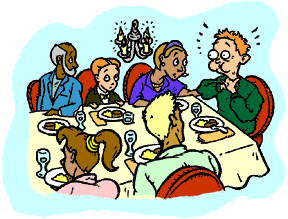 Objectif : être capable, face à une victime qui présente un étouffement, d’en connaître les signes et de réaliser les gestes de secours d’urgence adaptés et nécessaires.
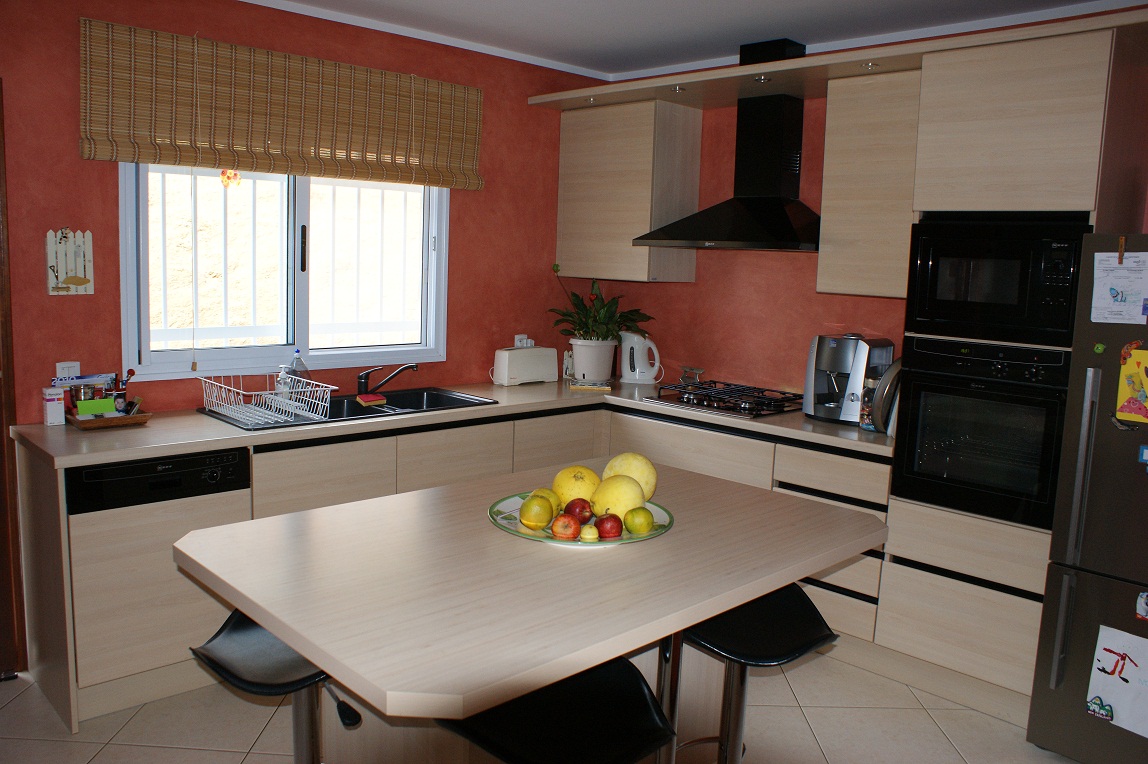 1, rue du parc
98 000 DUMBEA 
Tel 44.01.01
Désobstruction par la méthode des claques dans le dos
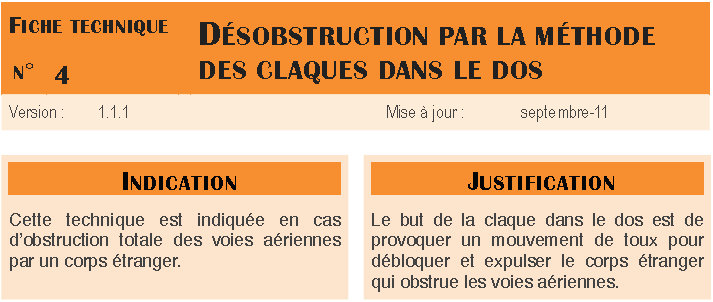 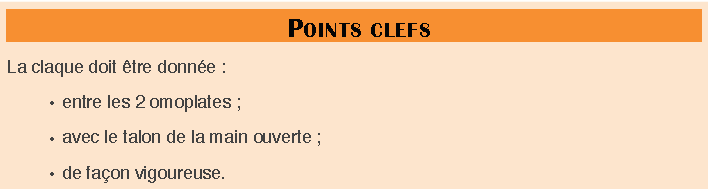 Désobstruction par la méthode des compressions abdominales
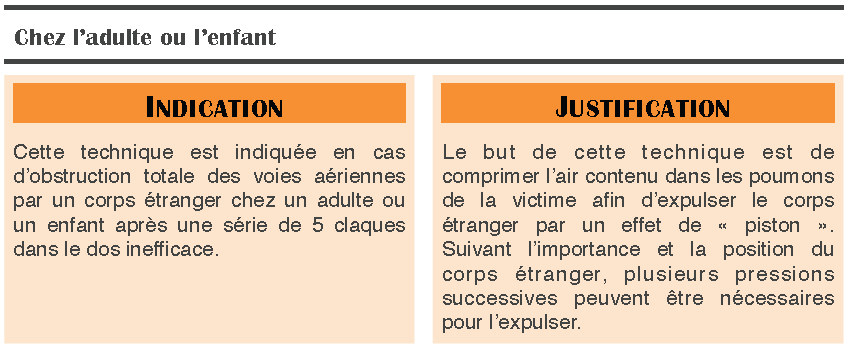 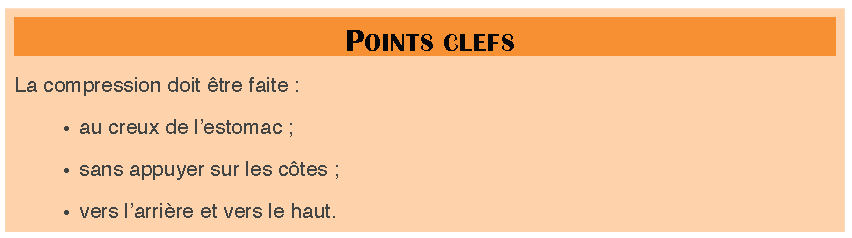